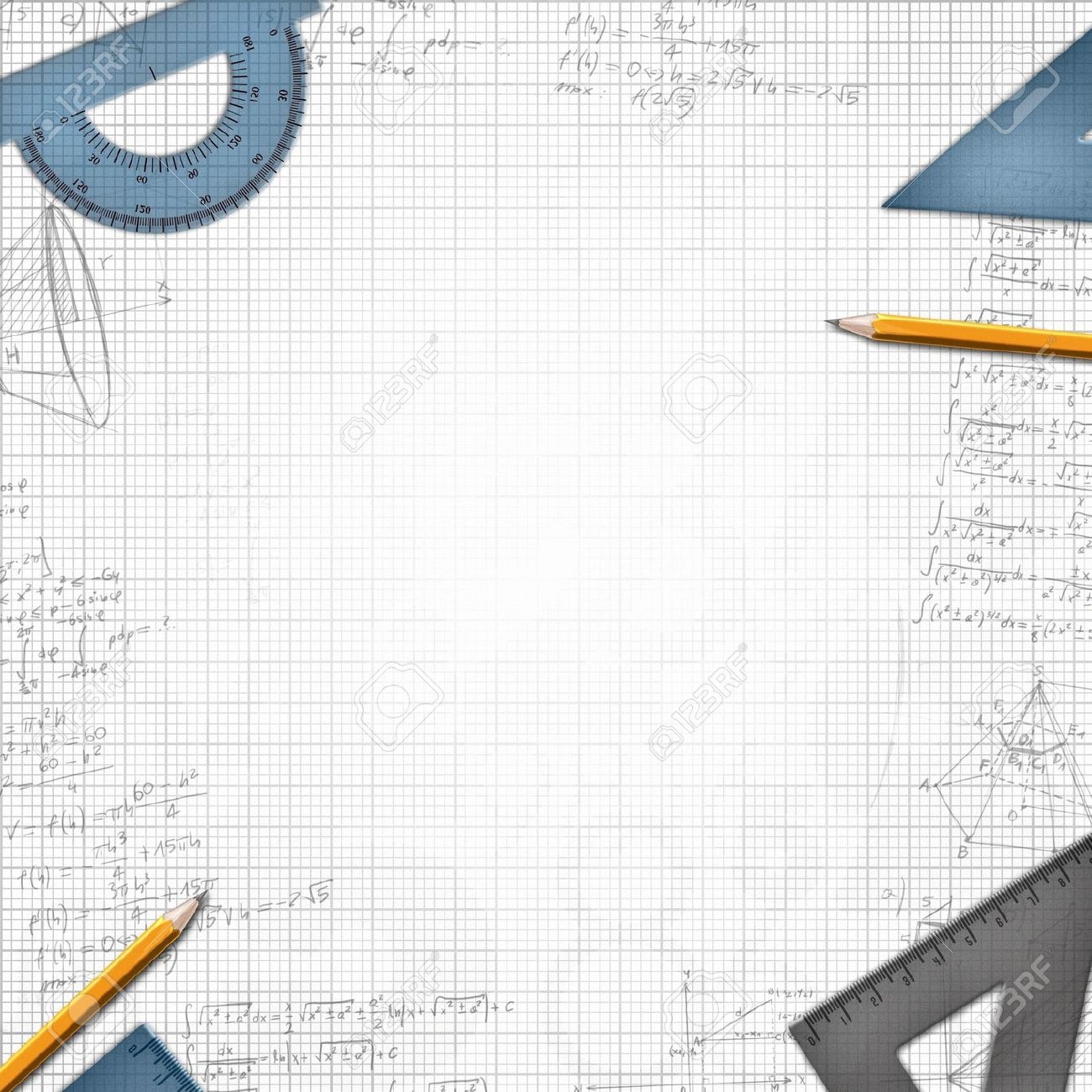 ZADACI S RAČUNSKIM OPERACIJAMA U Q+
Suzi Radović, prof.
OŠ Sućidar
suzi.radovic@skole.hr
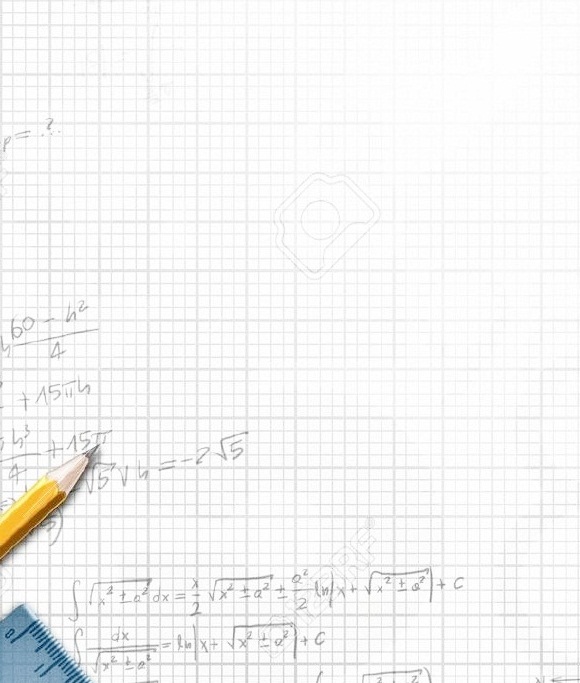 Neka su     i     prirodni brojevi. Količnik           zapisan u obliku          nazivamo razlomkom.

	Broj      nazivamo brojnikom, a broj     nazivnikom razlomka      .

	Ako su     i      prirodni brojevi, razlomak       nazivamo
	pozitivnim racionalnim brojem. 
	Skup svih pozitivnih racionalnih brojeva označavamo s       .
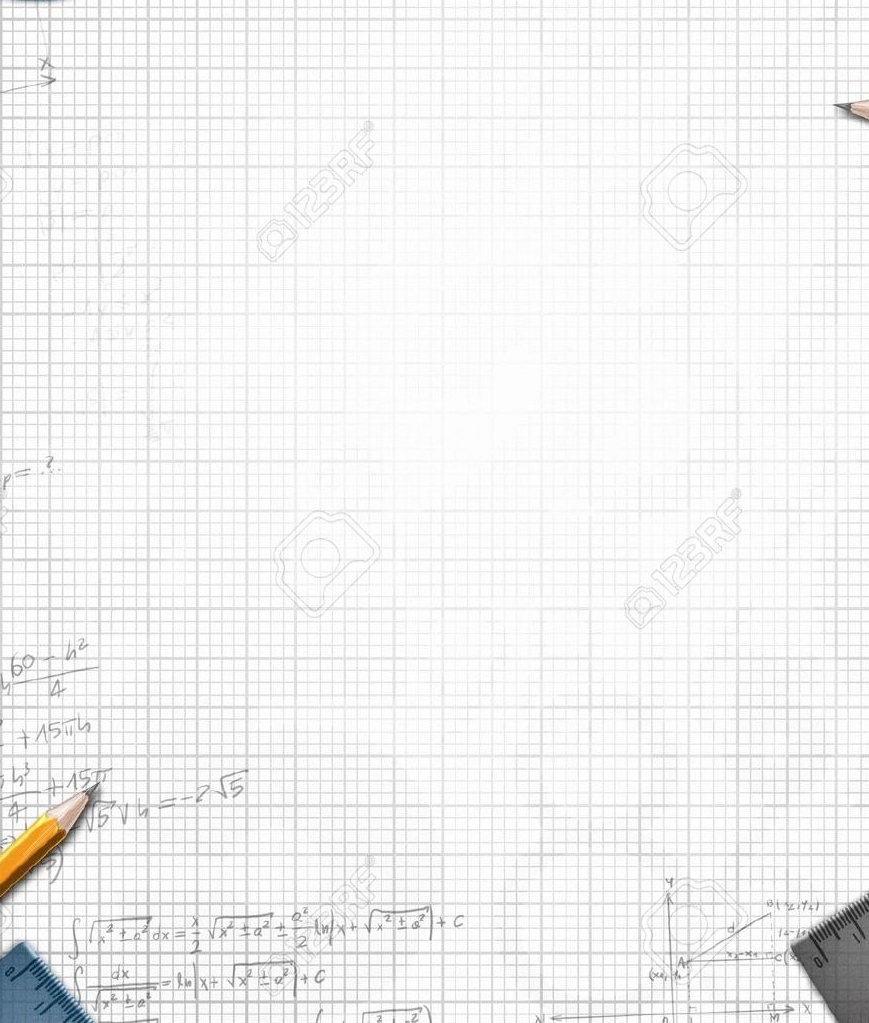 Zadatak 1.  Je li veći broj			     ili                                      	       Koliko puta?
Rješenje:
Veći je broj      i to          puta.
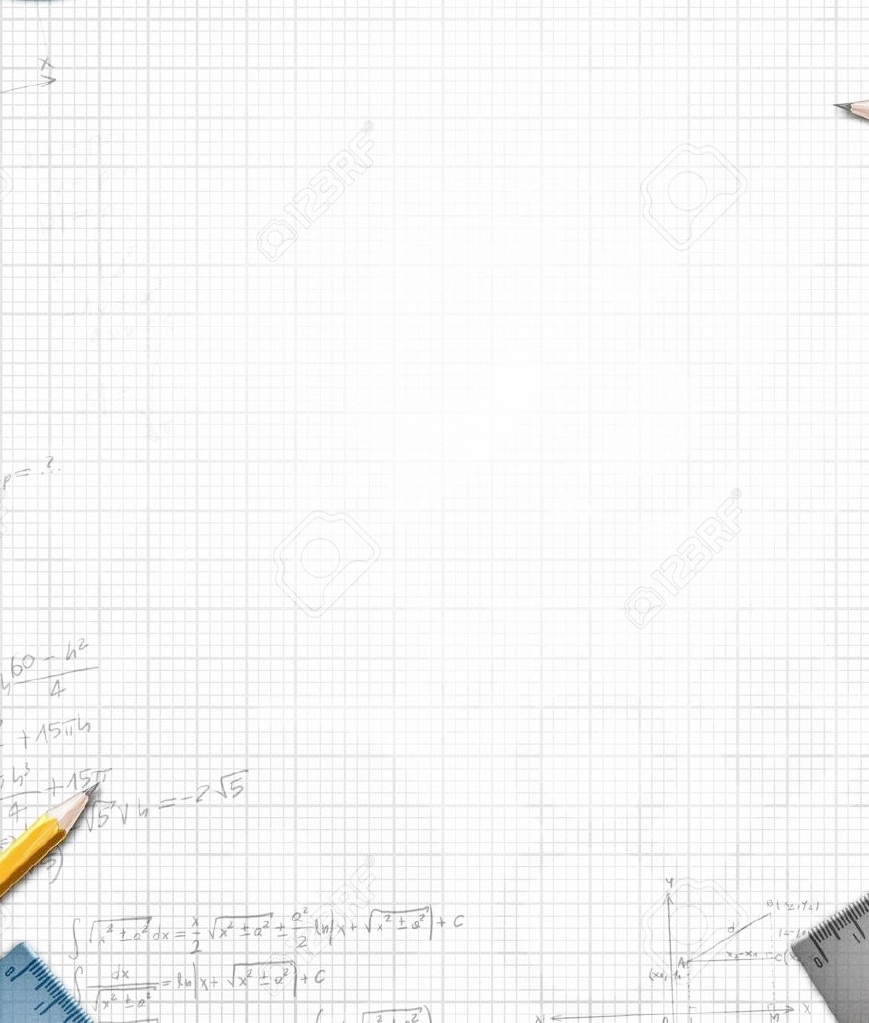 Zadatak 2.   Izračunaj na najjednostavniji način:
Rješenje:
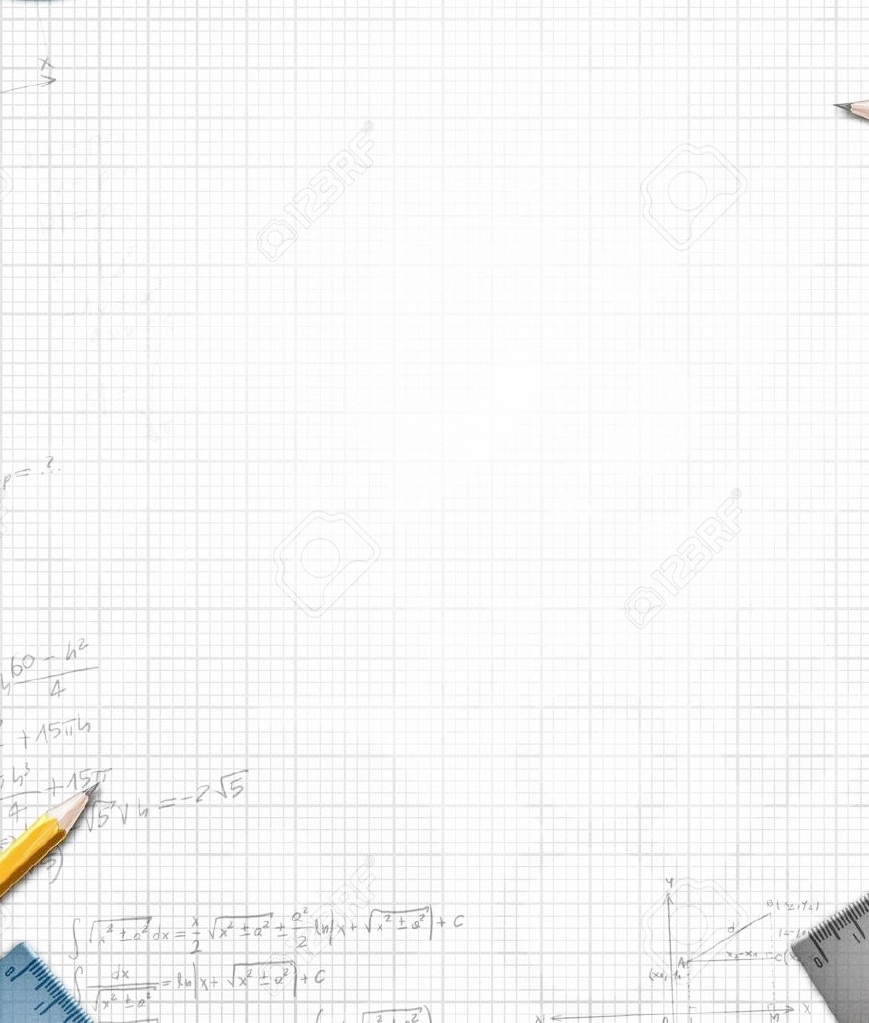 Zadatak 3.	Pri dijeljenju dvaju brojeva, količnik iznosi
djeljenika. Koliki je djelitelj?
Rješenje:
Budući je umnožak količnika i djelitelja jednak djeljeniku,
 
djelitelj mora biti        .
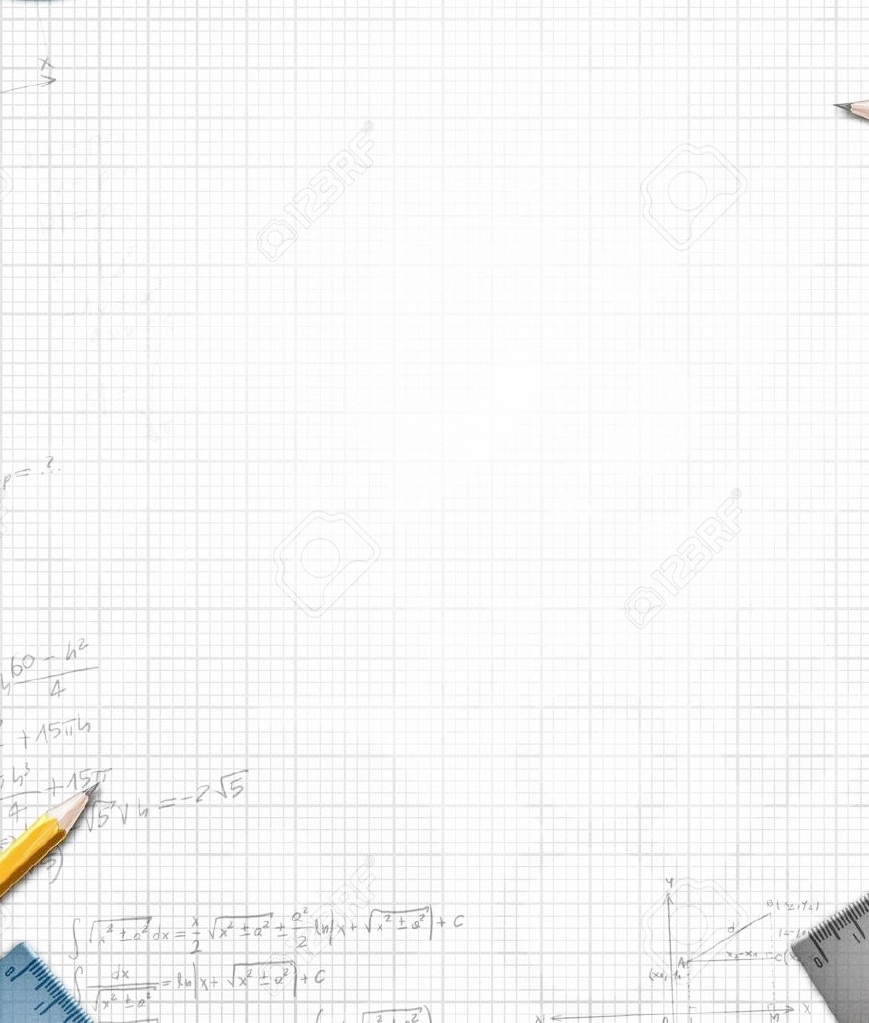 Zadatak 4.	Zadan je razlomak      . Koji broj treba oduzeti od
brojnika, a dodati nazivniku, pa da se dobije razlomak koji, poslije kraćenja, iznosi     .
Rješenje:
Transformirajmo zadani razlomak tako da mu brojnik i nazivnik budu jednaki. Da to postignemo od nazivnika ćemo oduzeti 7 i brojniku dodati 7. Na taj način dobili smo razlomak       . Da bismo dobili vrijednost     brojniku razlomka       oduzet ćemo njegovu polovinu i dodati je nazivniku. 
Sada se lako zaključuje da smo od brojnika 
oduzeli 25 (57-32) i nazivniku dodali 25 (96-71).
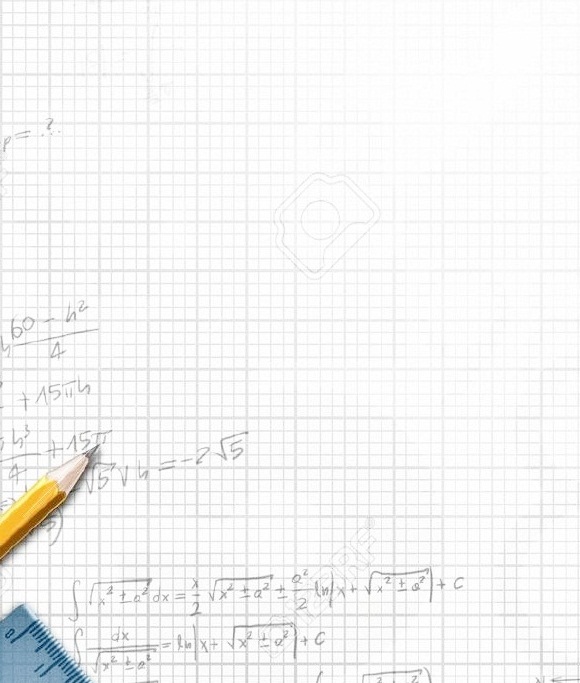 Razlomak kojem su brojnik i nazivnik također razlomci nazivamo
 dvojni razlomak.
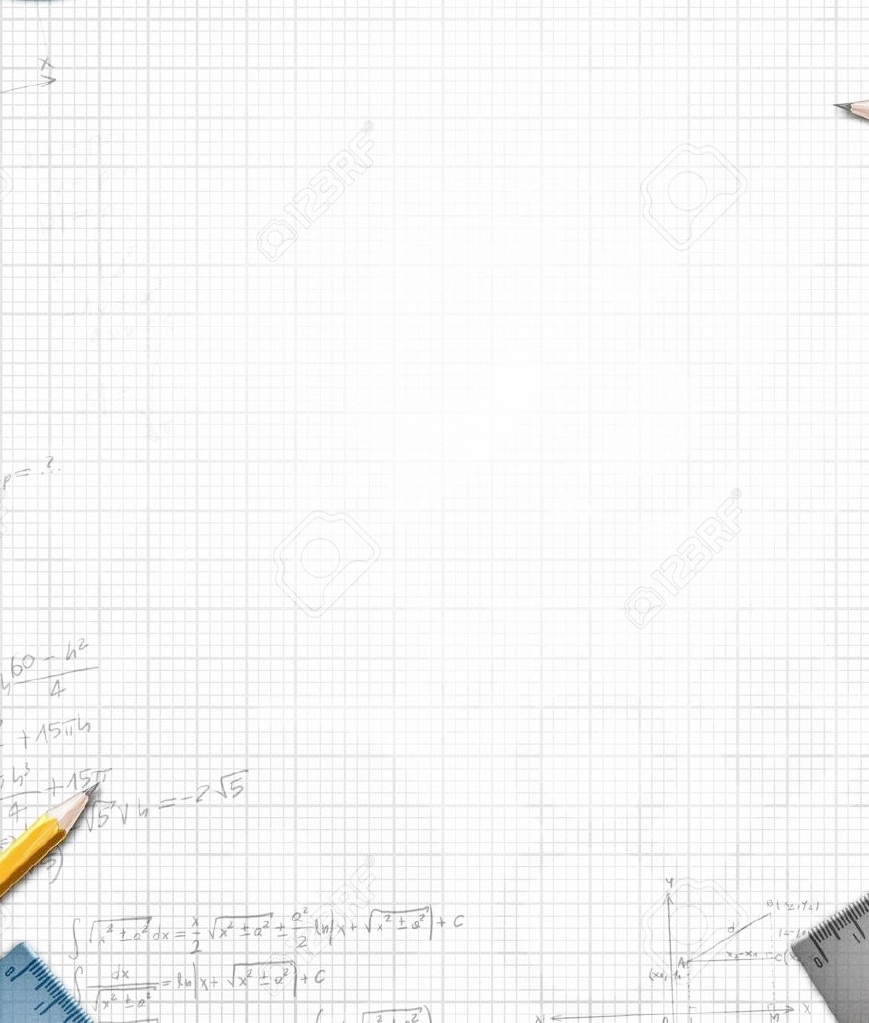 Zadatak 5.   Izračunaj:
(Županijsko natjecanje 2003.)
Rješenje:
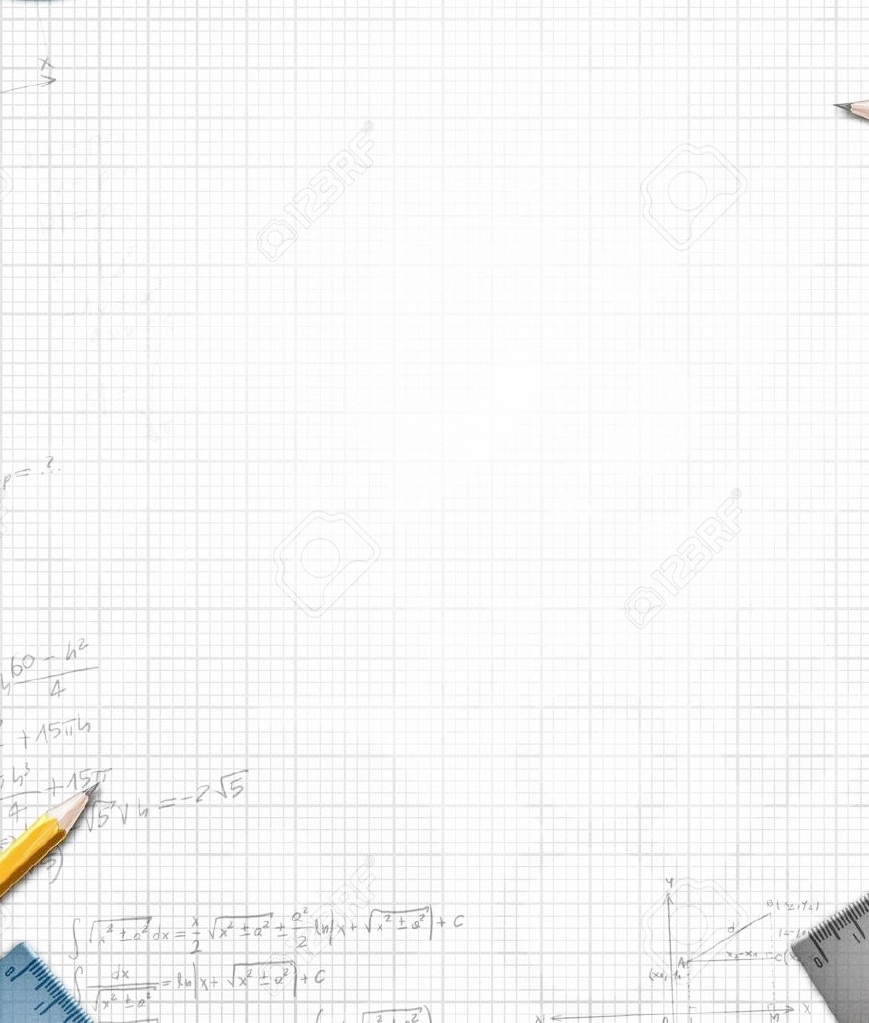 Zadatak 6.   Izračunaj vrijednost razlomka:
Rješenje:
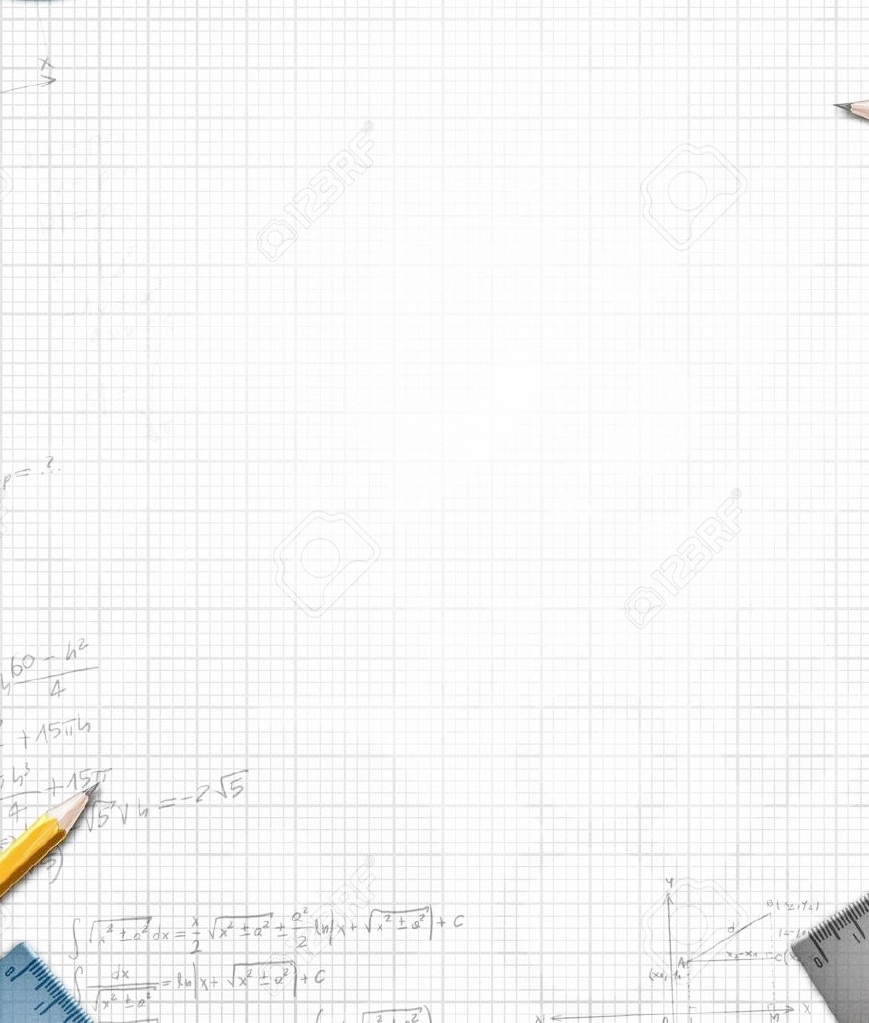 Zadatak 7.   Usporedi razlomke:
i
Rješenje:
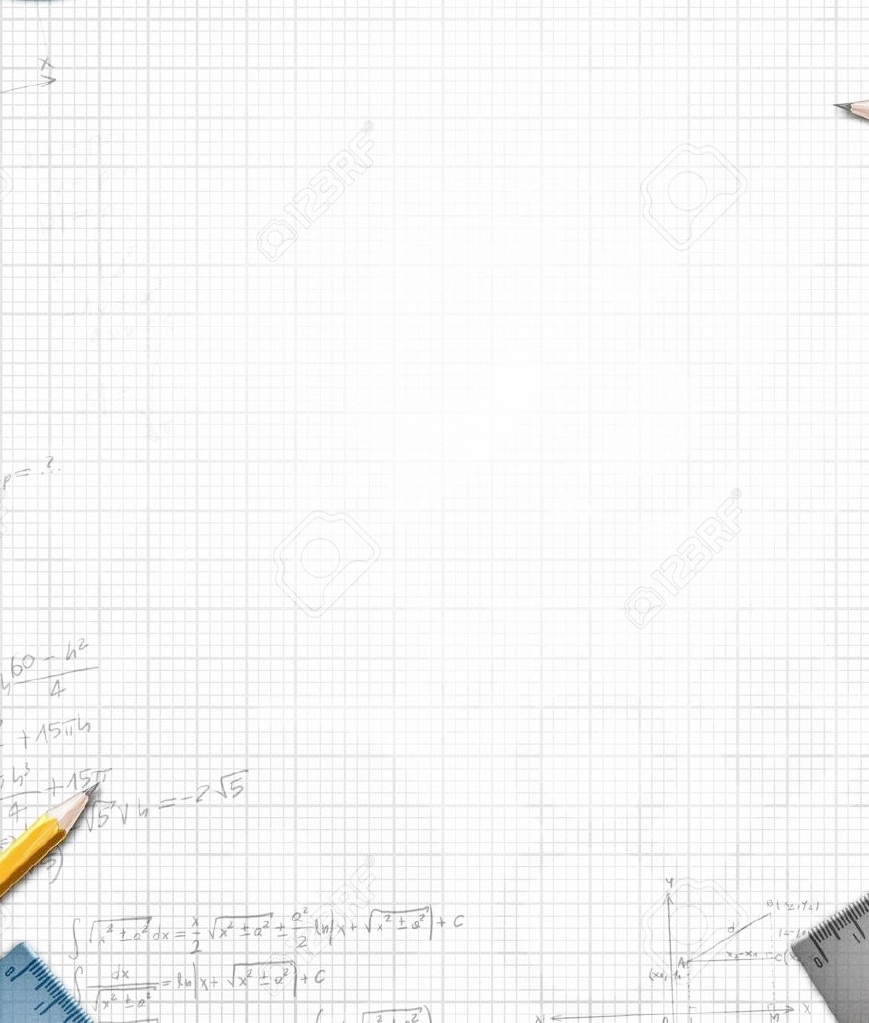 Zadatak 8.   Ako se brojniku i nazivniku razlomka       dopiše
zdesna znamenka 7, dobiva se razlomak          Ne dijeleći, 

odredi koji je od ova dva razlomka veći.
Rješenje:
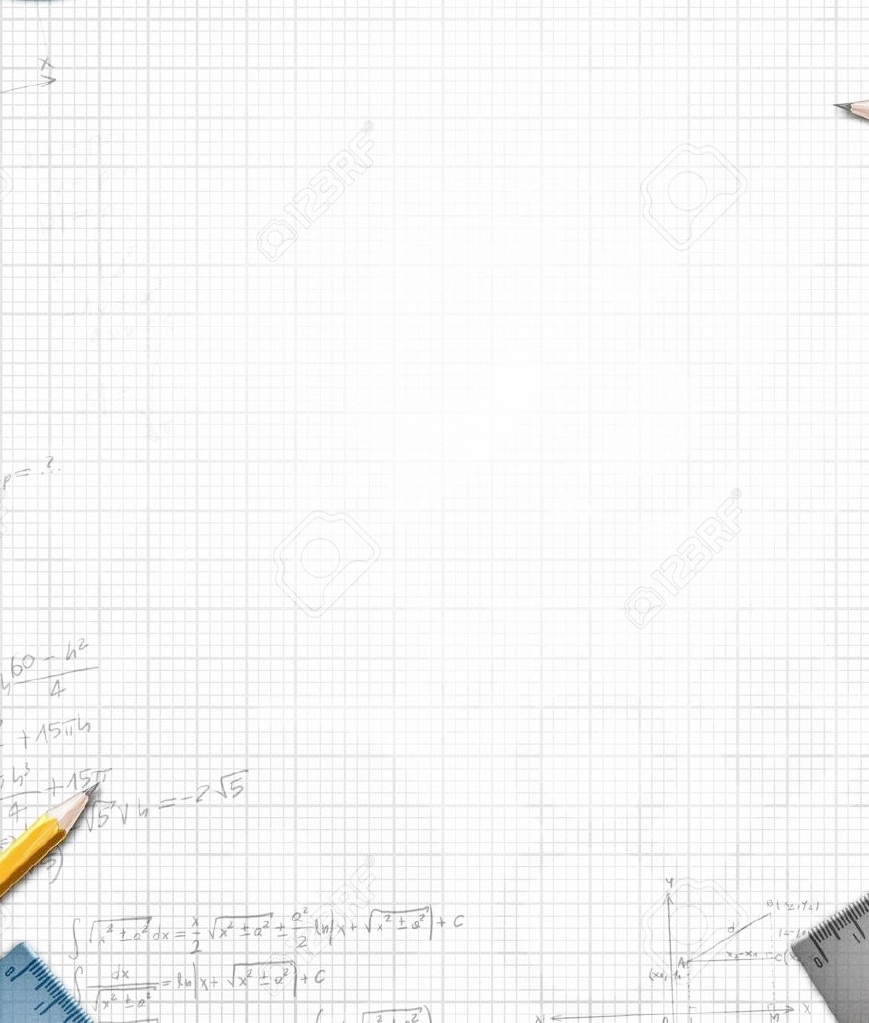 Zadatak 9.   Izračunaj zbroj:
Rješenje:
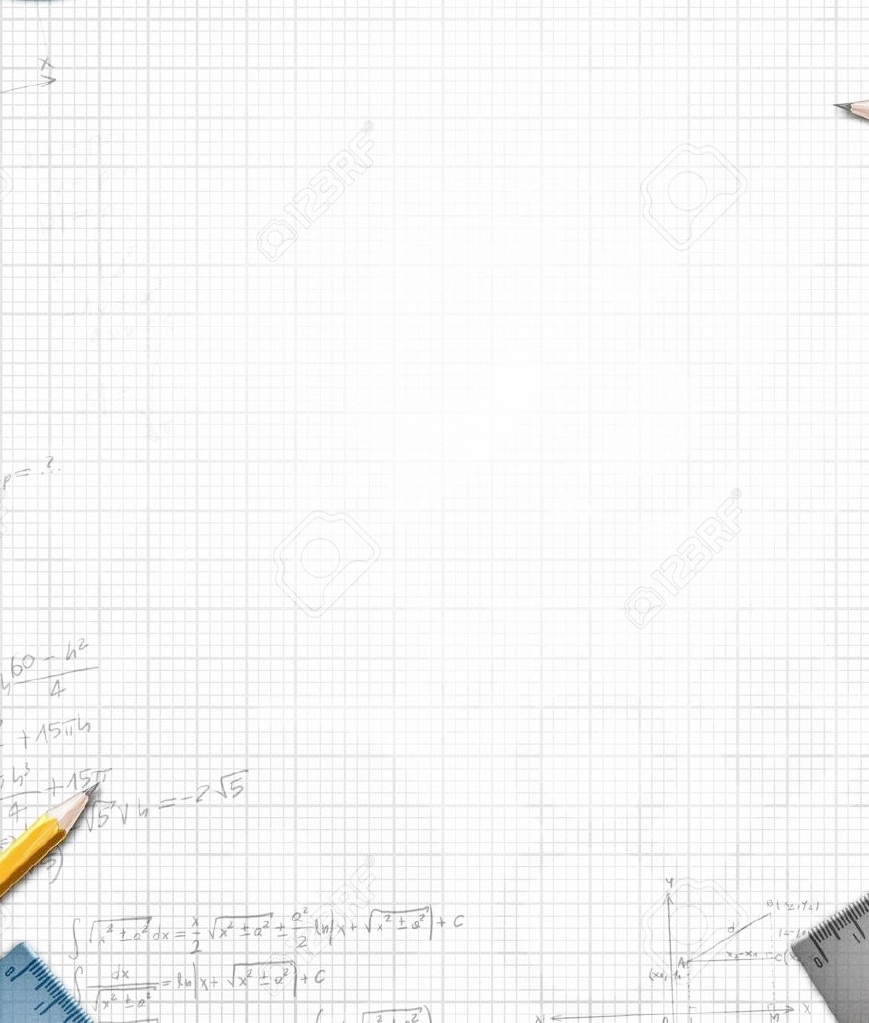 Zadatak 10.   Izračunaj zbroj:
Rješenje:
Zadani zbroj možemo zapisati u obliku:
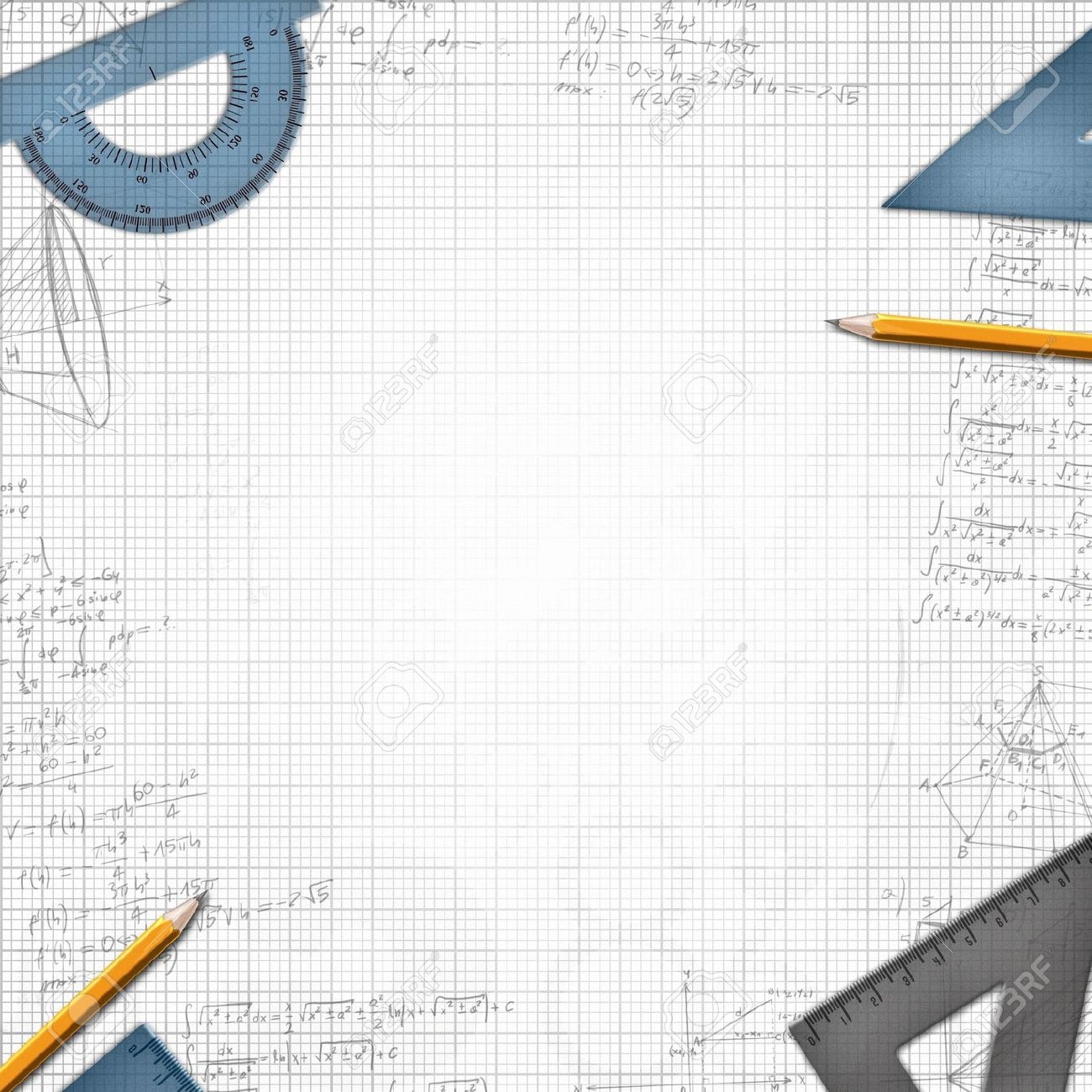 Zadaci za daljnji rad:
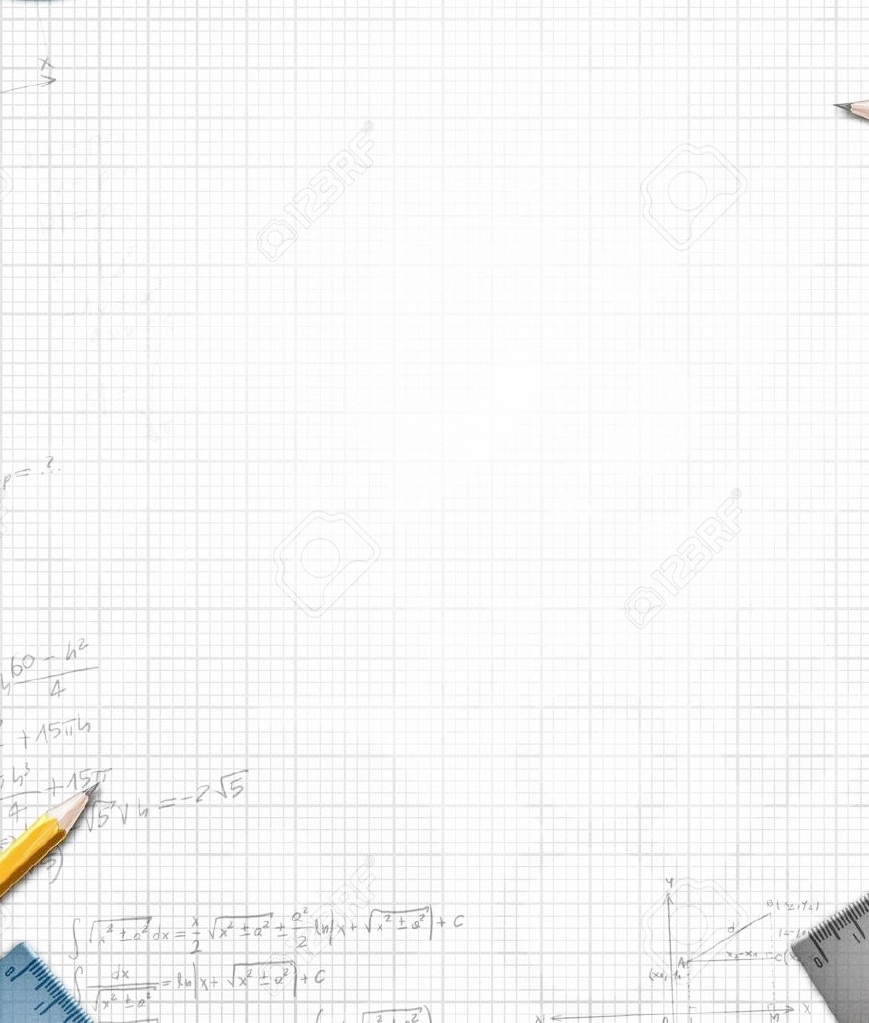 Zadatak 1.    Zadani su razlomci          i        .
Odredi najmanji broj takav, da količnik tog broja sa 
	       svakim od zadanih razlomaka bude prirodan broj.
Rješenje:
Traženi broj je najmanji  broj koji pomnožen sa        i sa
daje kao umnožak prirodan broj. 
To je, dakle,
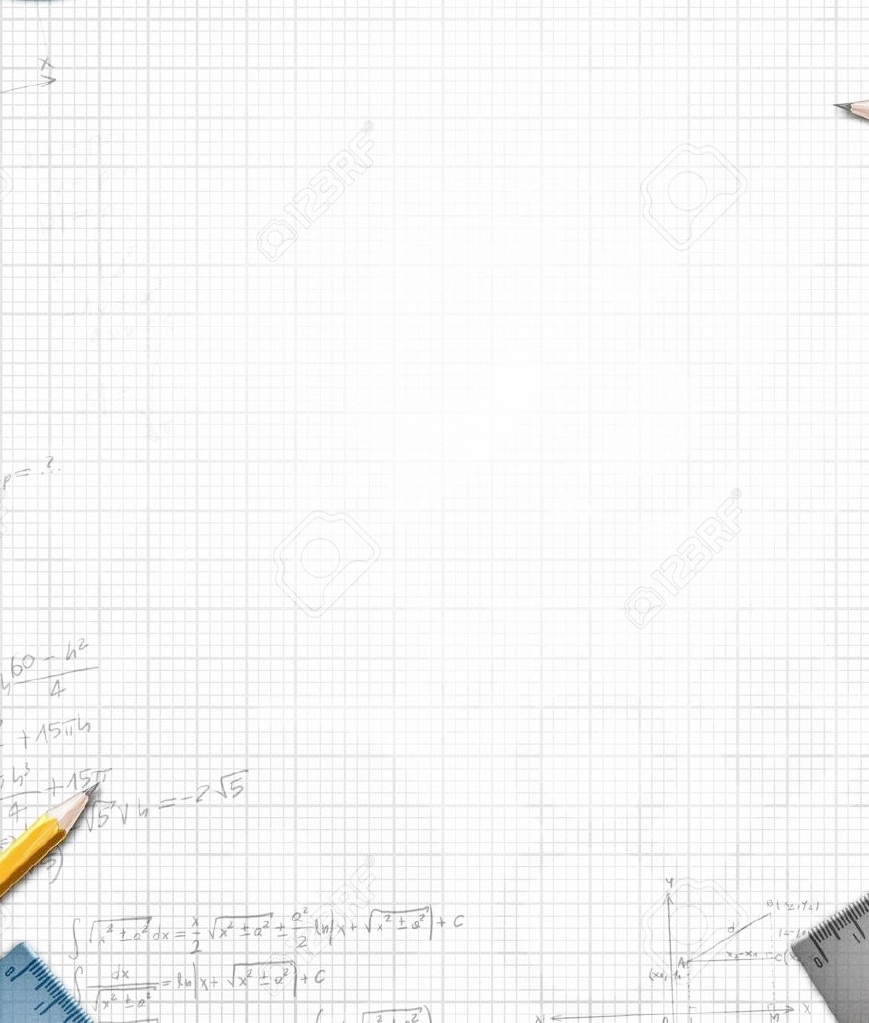 Zadatak 2.   Izračunaj vrijednost razlomka:
Rješenje:
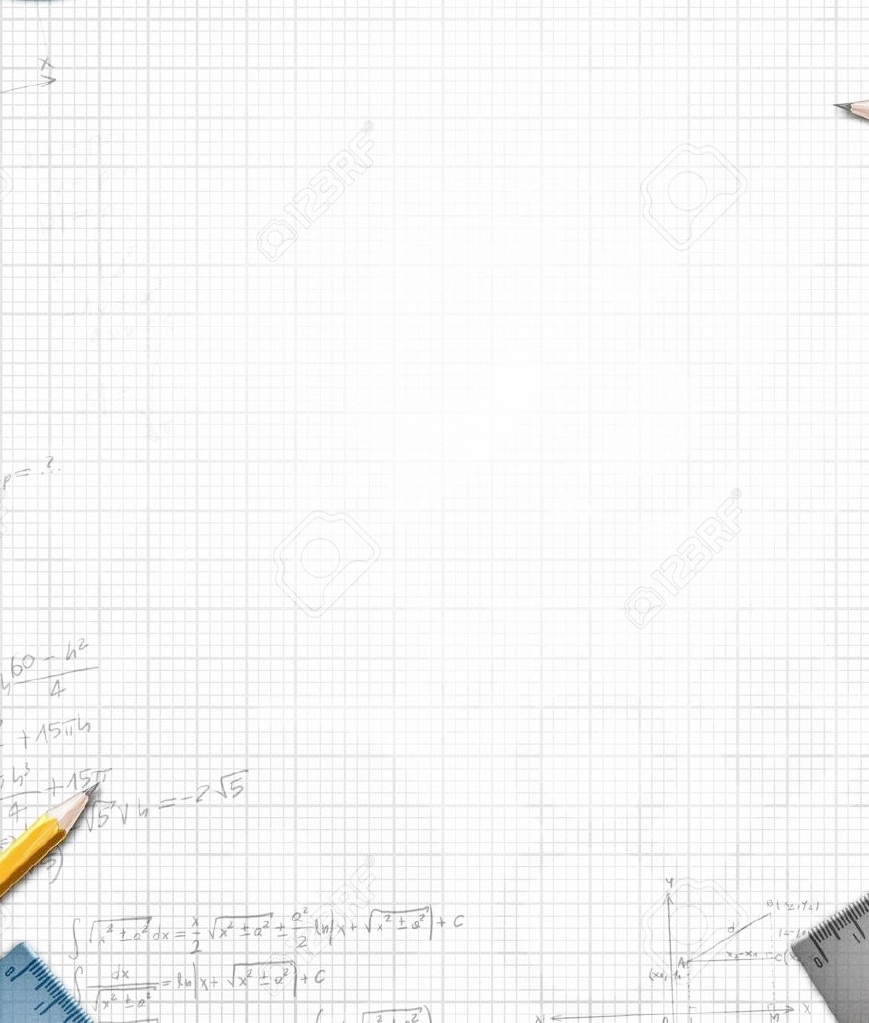 Zadatak 3.   Izračunaj zbroj:
Rješenje:
Slično postupamo i s ostalim razlomcima u izrazu, pa zadani zbroj možemo zapisati u obliku:
a odavde, nakon ispuštanja zagrada i reduciranja,
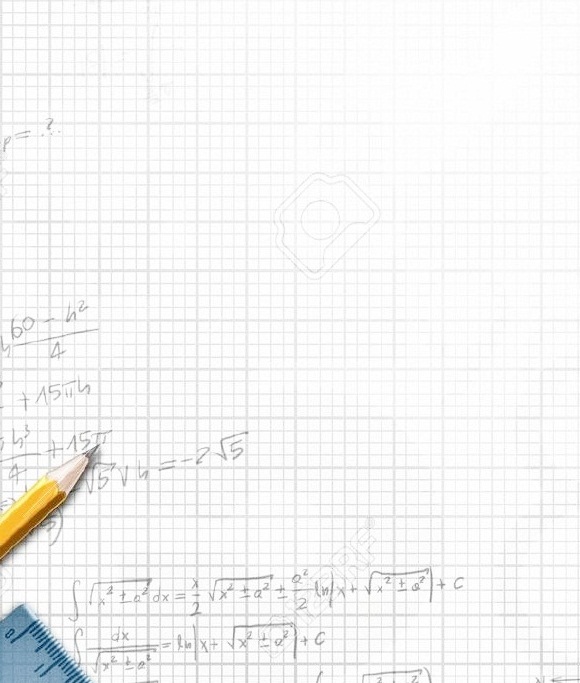 Korištena literatura:
Kadum, Krneta, Kosić: MATEMATIKA za one koji mogu i žele više- 
		   Zbirka zadataka za učenike V. i VI. razreda OŠ, IGSA, Pula, 2000. g.
Marić, Anđelko: Put do matematičkog olimpa-6, Alka script, Zagreb, 2011.g.
Kniewald, Ljubičić: Matematika 6 plus, Element, Zagreb, 2002.g.
Muštra, Mirjana: Dodatna nastava matematike - listići za 6. razred osnovne škole,
                               Školska knjiga, Zagreb, 2011.g.